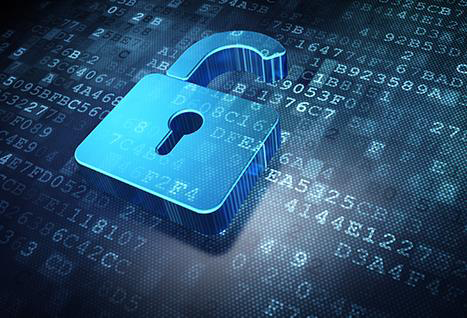 Training on Data ProtectionRoles of the Data Protection Office
Presented by  DOOKEE Padaruth
Data Protection officer/Senior Data Protection officer (Mauritius) 
Email       : pdookee@govmu.org
Tel           : +230 2122225
Helpdesk : +230 203 9076
Website   :  http://dataprotection.govmu.org
Date: 18th December 2014
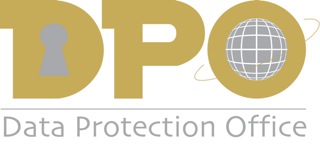 Contents
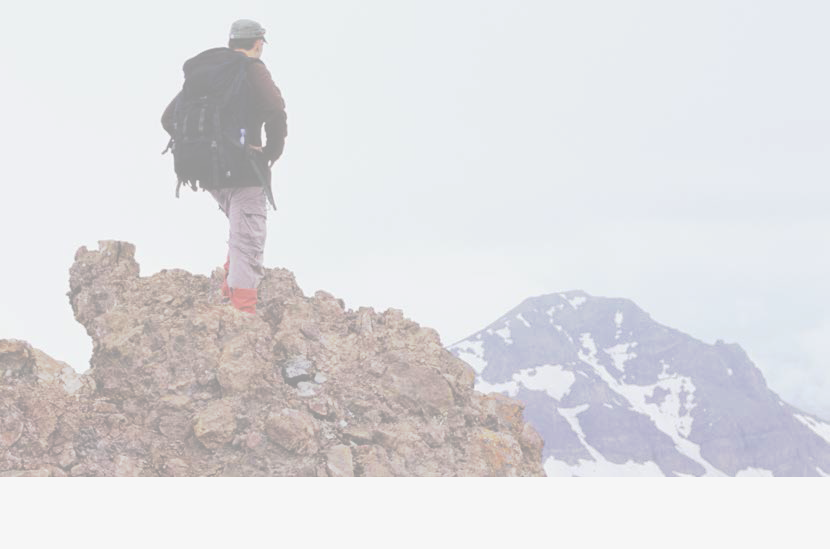 Registration/Renewal
Data Protection Compliance  
Overall Administration of DPO
Audit
Security
Registration/Renewal
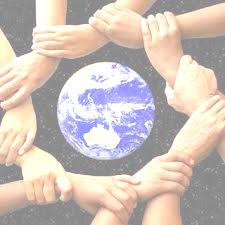 Assist DC in filling application form
Verify all necessary documents submitted
Ensure that all required personal infortion are declared on application form
Data Protection Compliance
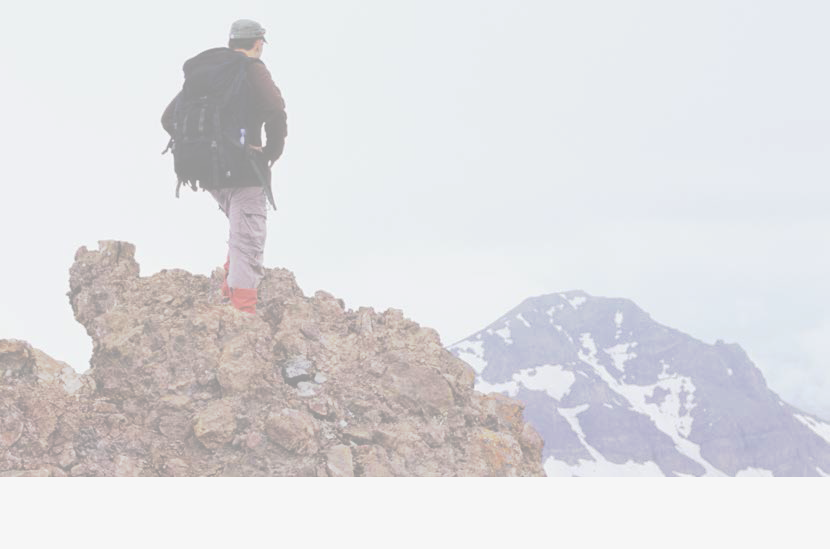 Provide assistance and advice to DCs on the issues of DPA compliance
Attends meeting with the DCs on data protection issues
Issue enforcement Notices 
Carry out Security check & audit

Role of DPO From enforcer to strategic advisor
The role of the regulators towards compliance monitors, educators, liaisons between business and government, and active participants in privacy debates
Data Protection Compliance
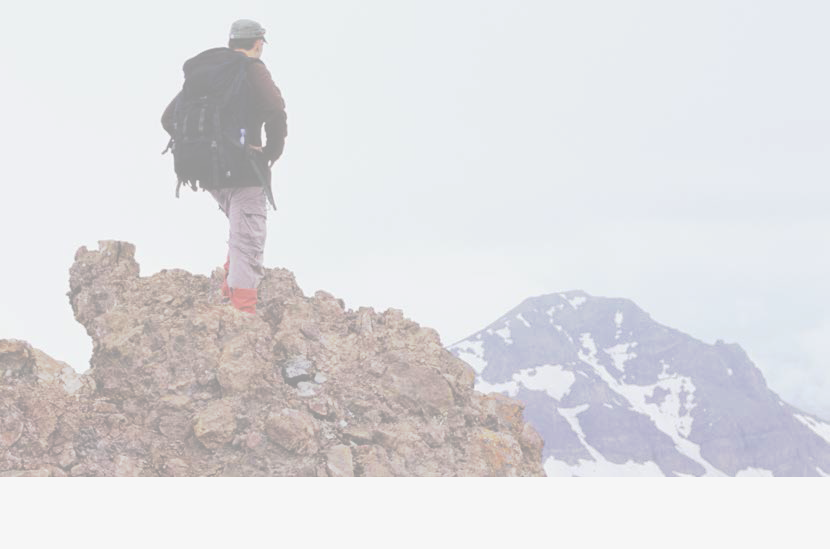 Provide assistance/advice to organisations
Attends meeting with the DC on data protection issues
Issue enforcement Notices 
Carry out Security check & audit
Overall Administration of DPO
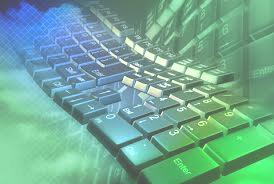 Keep in touch with 
Research & 
Technology
Process files for certificates.
Attend queries of the Data Controllers
Providing adequate training to staff and Data Controllers regularly
Sensitization
Investigation to complaint
Research
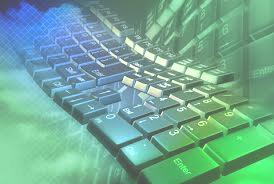 - Keep in touch with research & emerging Technologies
Produce guidelines to help DCs.
Project Management & Data Protection
Data Security & IT
Setting up of a forensic Lab
Technology
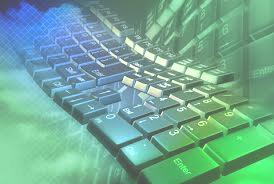 Technology opens the doors to a world of opportunities. 
But there are serious privacy risks considerations.   
Technology developers will need to enshrine privacy in the standards development process using privacy by design approach
Auditing
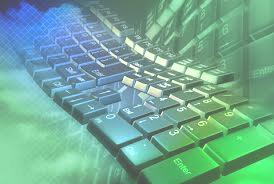 1. Purpose
to obtain a complete picture, as far as possible,
 of the structure of personal information flows within an organisation so that the appropriate compliance procedures can be put in place to ensure that the organization deals with personal data in accordance with 
data protection law, 
the general law and 
best practices.
Auditing
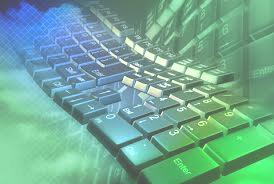 2. Organisation Chart
For large-scale and complex organisations the first stage is to obtain an organizational chart showing 
the operational, 
managerial and 
departmental structure of the organization together with 
the names and locations of the personnel who have managerial or 
operational responsibility for information within the organisation.
Auditing
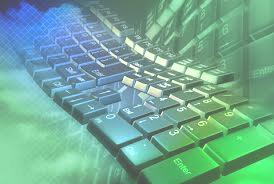 3. Questionnaires
Data protection audit questionnaires should then be sent to each named individual
for completion or 
may be used as the basis for face to face interviews.
Auditing
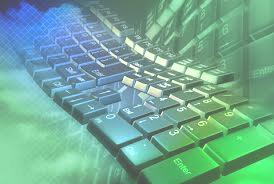 4. Analysis of information
Once all the questionnaires have been completed the organisation is in a position
to compile a complete diagram of the use of information within the organization which can then form the basis of a review of the organisation's compliance with
data protection law and other relevant law.

For large-scale and complex organizations, 
it is recommended that such audits are carried out annually.
Security
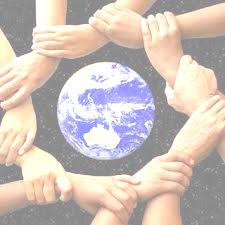 Security as a core business value
A data controller shall –
(a)               take appropriate security and organisational measures for the prevention of unauthorised access to,  alteration of, disclosure of, accidental loss, and destruction of the data in his control; and

(b) ensure that the measures provide a level of security appropriate to –
(i)  the harm that might result from the unauthorised access to, alteration of, disclosure of, destruction of the data and its accidental loss; and 
(ii)  the nature of the data concerned.
Other related issues
Publications & ICT Laws 
ICTA News Releases 
Public Notices 
Tender Notices 
Events 
Publications & Reports 
Guidelines & Decisions 
Public Consultations  
ICT Laws  
Telecommunication Directives  
Memorandum of Understanding (MOU) 
Regulations 
Regulations on ICT Appeal Tribunal
Conclusion
As the digital ecosystem evolves, regulators and organisations need to open the lines of communication.

Together, regulators and organisations need to serve as the stewards of privacy protection